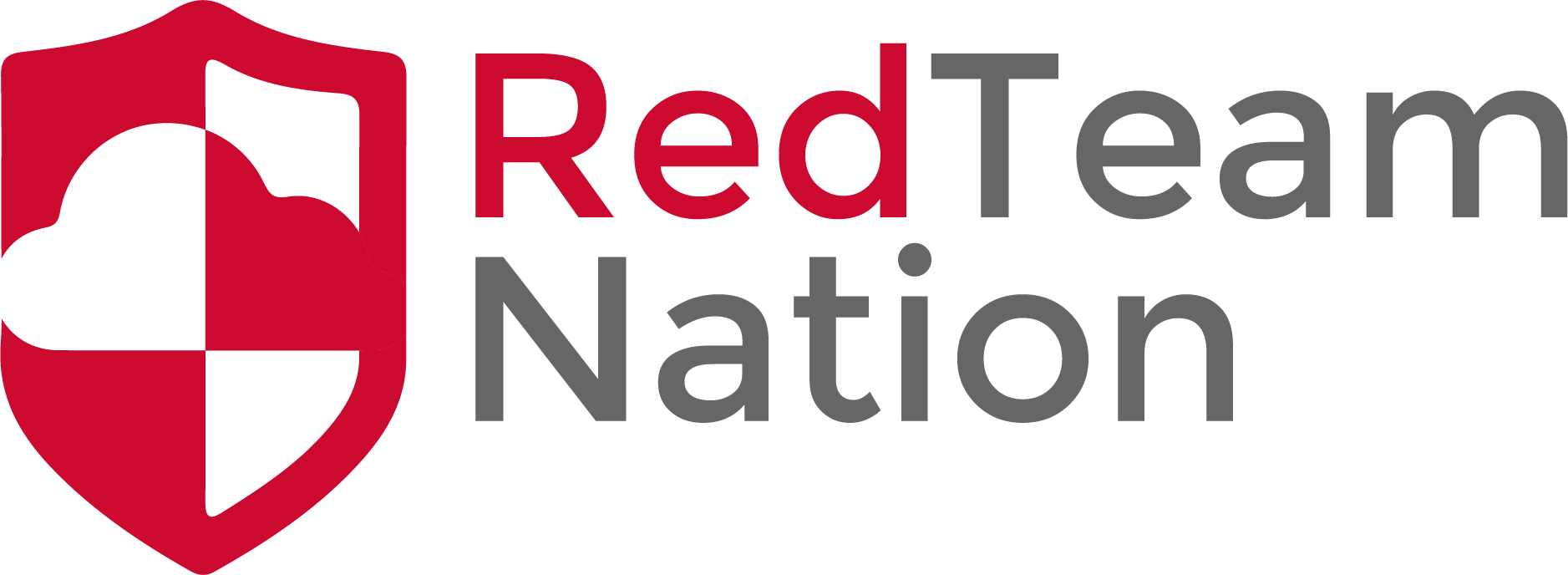 Stateful Inspection Firewalls
CEO/Lead Instructor: Brandon Dennis, OSCP
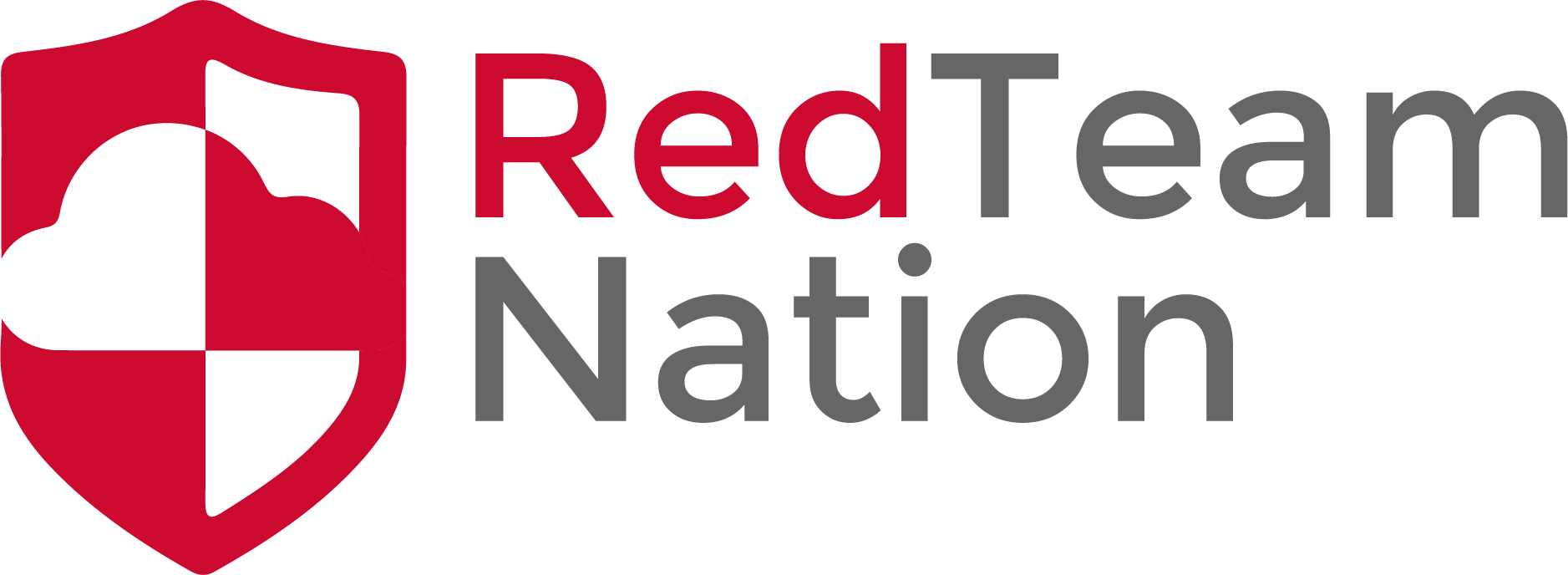 Stateful Inspection Firewall
The opposite of packet filtering or stateless firewalls
Will keep track of active connections and inspect the packet itself to identify anything malicious
Commonly used with network based firewalls
Built on top of a Stateless Firewall
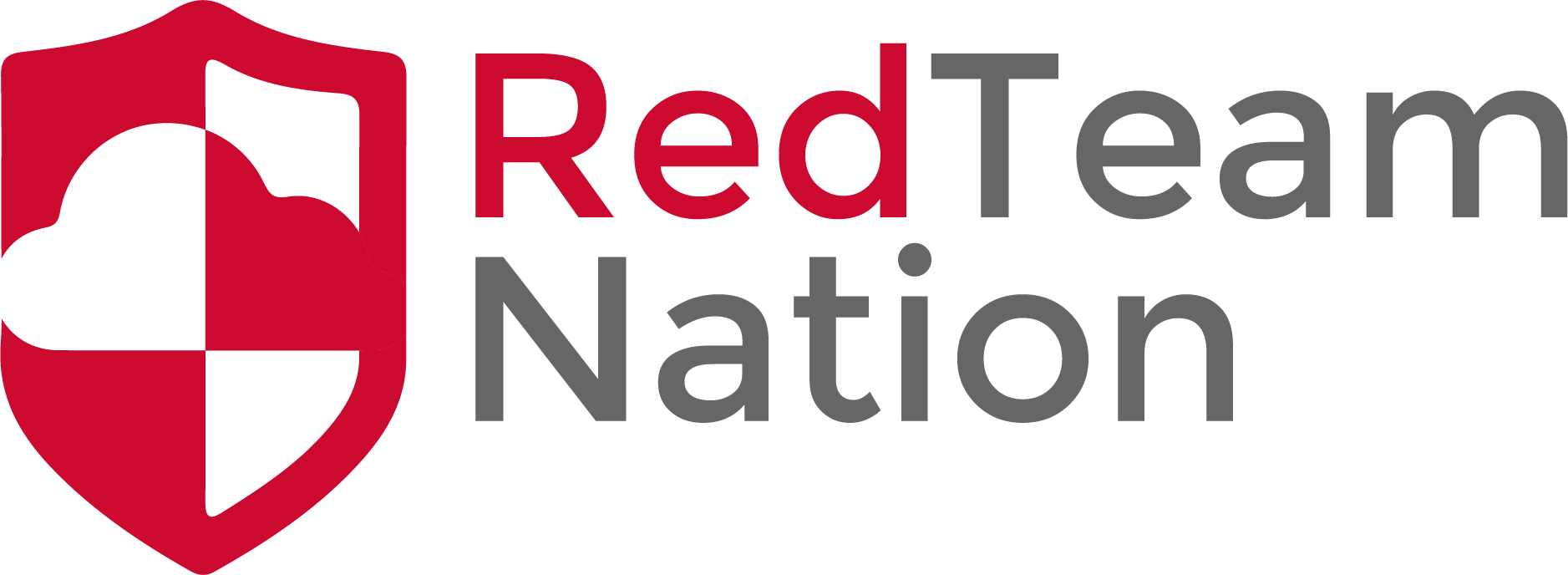 Stateful Inspection Firewall cont.
Can be a bottle neck in the network
Slows traffic
Blocks traffic
Test before massive scans are done
Scans can be blocked
Scans can take down the firewall